Energia Escura
Origens
Século XX (1990)

Estudo supernovas tipo Ia (um a)

Supernovas tipo Ia têm brilho semelhante

Saul Perlmutter e Adam Riess
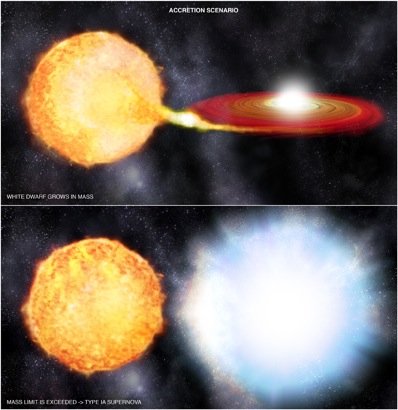 Supernova tipo Ia???
Sistema binário (anã branca e uma companheira)

1,4 massas solares

Sempre mesmo limite (Chandrasekhar)
Image: NASA/CXC/M Weiss.
Menor o brilho, mais distante.

Redshift  para definir a aceleração.

Valor atual
Imagem telescópio Hubble da Supernova 1994D– Crédito hubblesite.org
Teorias aceitas
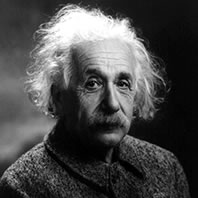 Constante cosmológica (força repulsiva – relatividade geral)
Constante pelo Universo, algo em torno de 10-30  ou
0,000000000000000000000000000001
“O maior erro de sua vida.”

Quintessência
Uma nova força que assim como surgiu, acabará, eventualmente.
Albert Einstein, 1947.
Anteriormente a energia escura, o futuro do Universo era imaginado como sendo um “BIG CRUNCH” ou “BIG CHILL”. Após a energia escura, temos também o possível “BIG RIP”.
Mas o que é?
Age repulsivamente

Aumenta quanto mais o Universo se expande

Não sabemos sua origem

Pode ser resultado de interações em escalas menores que átomos (por breves instantes)
Ou uma nova força fundamental temporária ou não

Ou a resposta pode vir conciliando a física do grande (clássica) com a física do pequeno (quântica)

É ainda uma grande parte que contém o nosso Universo que pouco sabemos sobre!

Uma propriedade do espaço.
?
Priscila da Silva MendesEmail: priscila.silva.mendes@usp.brCDA